目的：重建出携带最多能量的粒子发射的方向
管壁：Al  1mm
粒子选取：选择能量沉积最大的点作为击中点？
Z+ Z-方向各发射100个粒子，发射角度Theta = 1.4°    phi = 90°
截取了前20个事例的击中位置重建信息
位置信息均为theta角度
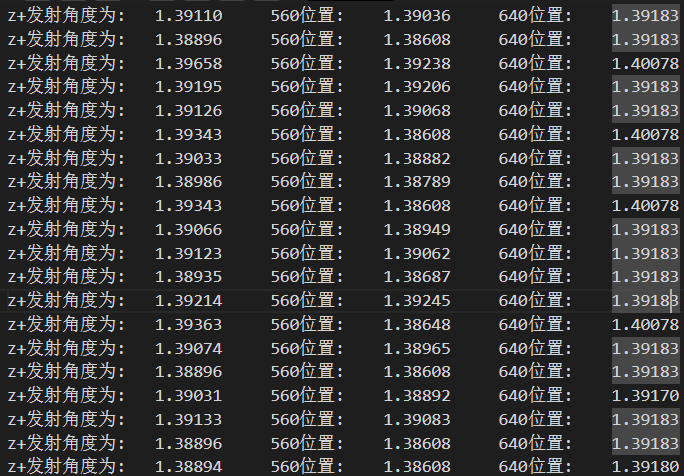 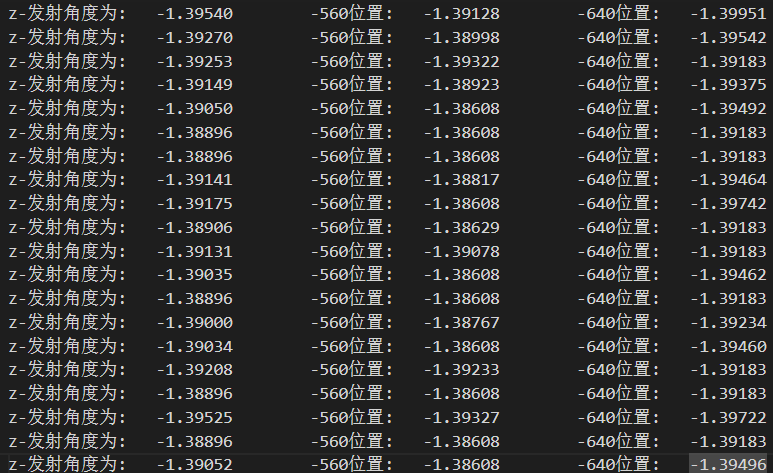 整体与预期比较吻合
-640mm处的硅片
-560mm处的硅片
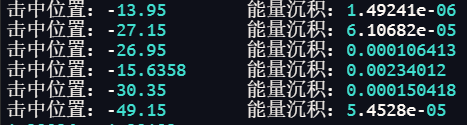 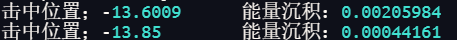 簇射粒子如何处理？